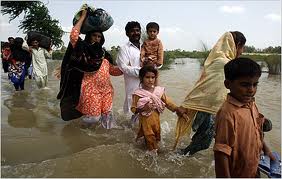 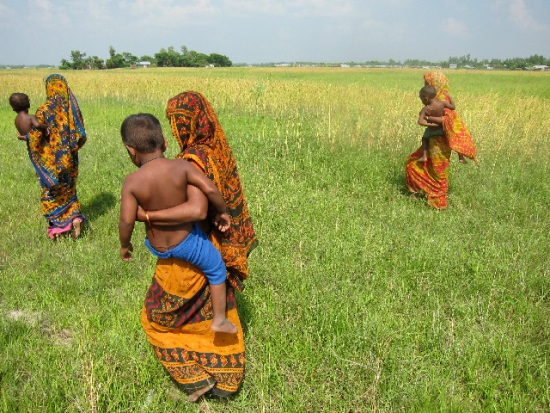 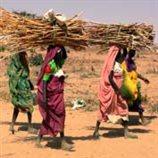 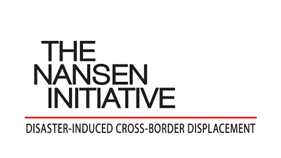 Clarification of Concepts and Legal Frameworks
Prof. Walter Kälin, Envoy of the Chairmanship of the Nansen Initiative

Khulna, 2 April 2015
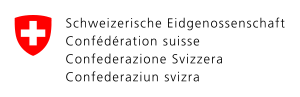 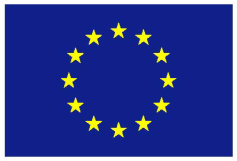 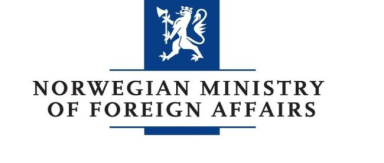 The Nansen Initiative is primarily funded by the governments of Norway and Switzerland. The Initiative also benefits from generous funding from the European Commission and  Germany .
Types of movements
Displacement = forced movement / internal or cross-border
Migration = (predominantly) voluntary movement / internal or cross-border / temporary – circular – permanent
Migration as adaptation = the predominantly voluntary decision to “avoid or adjust to”  deteriorating environmental changes that could otherwise result in a humanitarian crisis and displacement in the future
2
Relocation = planned permanent movement of communities [evacuation = temporary]:
Preventive or reactive
Voluntary or forced
Internal or cross-border 
Combinations: e.g. internal displacement followed by temporary cross-border migration pending reconstruction
3
Displacement
Migration
Relocation
Combined movements